TYPES OF MATTER
Types of Matter
Lesson Objectives:
Differentiate between elements, compounds and mixtures
Identify the diatomic elements
Matter
Matter is anything that:
Has mass
Takes up space (volume)
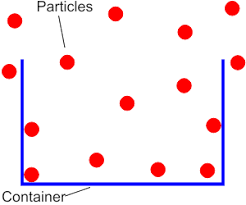 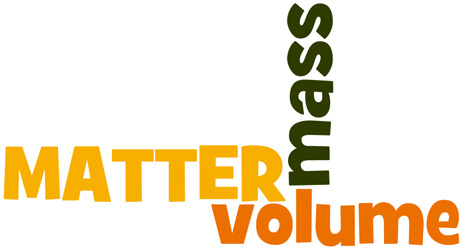 What isn’t matter?
Light
Heat 
Sound
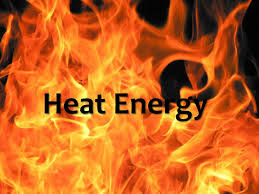 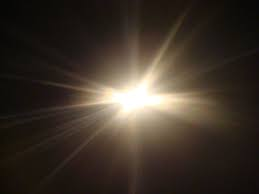 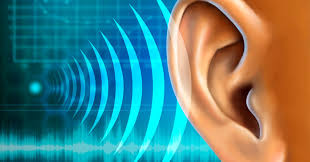 PURE SUBSTANCE
MIXTURE
Classification of Matter
MATTER
no
yes
Can it be physically separated?
yes
yes
no
no
Can it be chemically decomposed?
Is the composition uniform?
Homogeneous Mixture
(solution)
Heterogeneous Mixture
Compound
Element
PUre Substances
Elements & Compounds
Each substance has exactly the SAME composition throughout
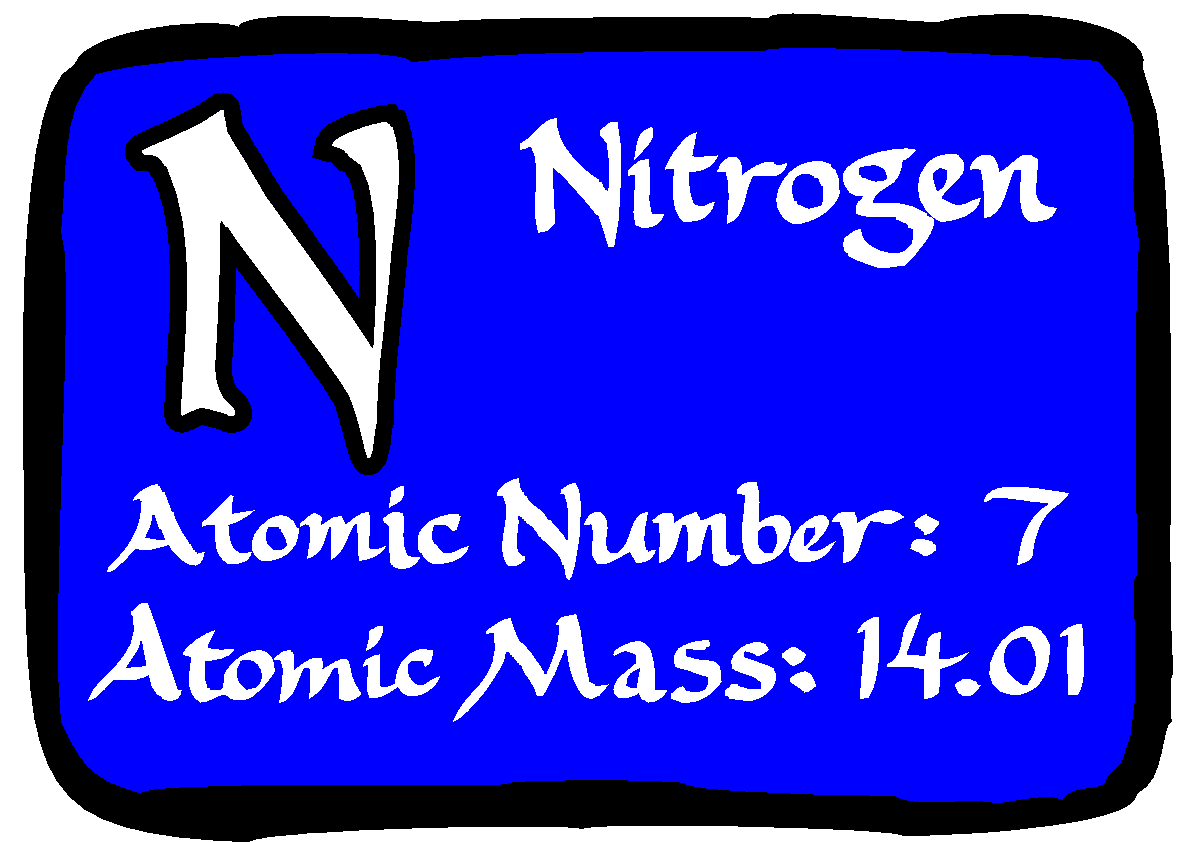 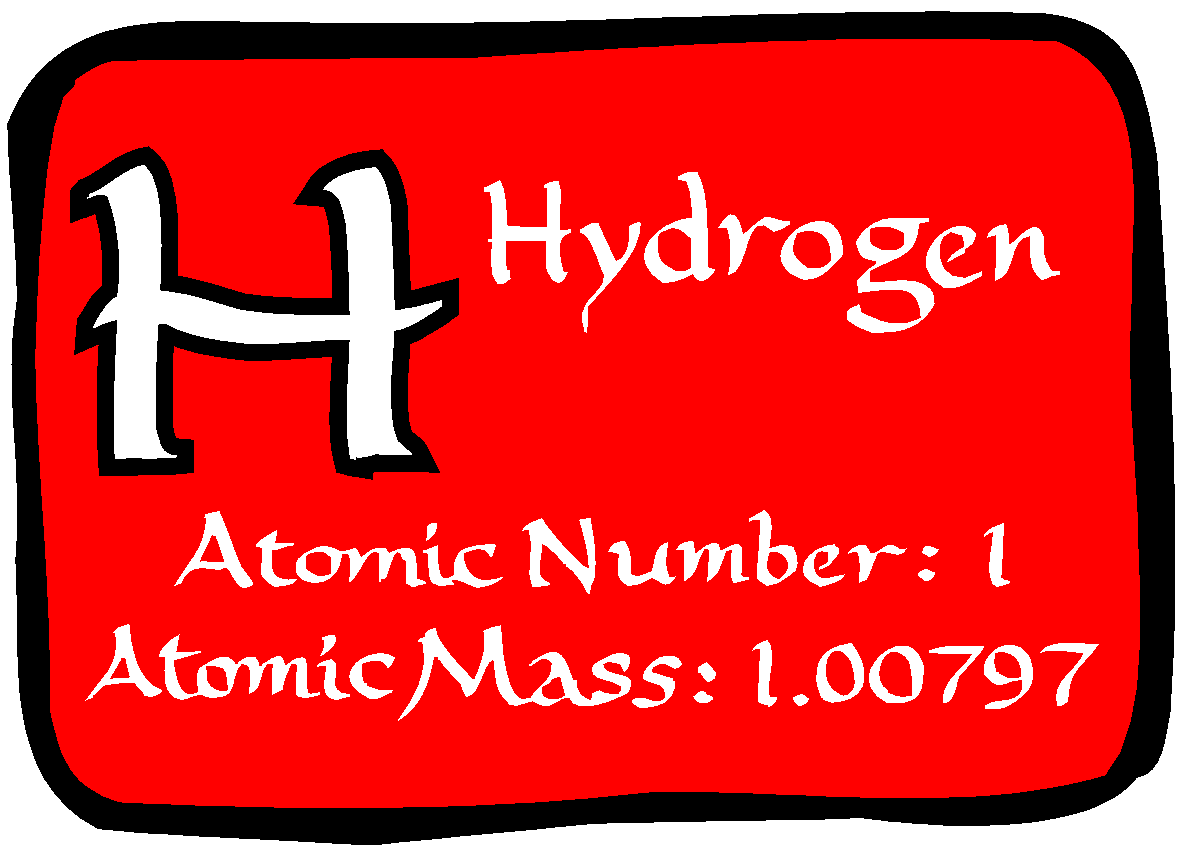 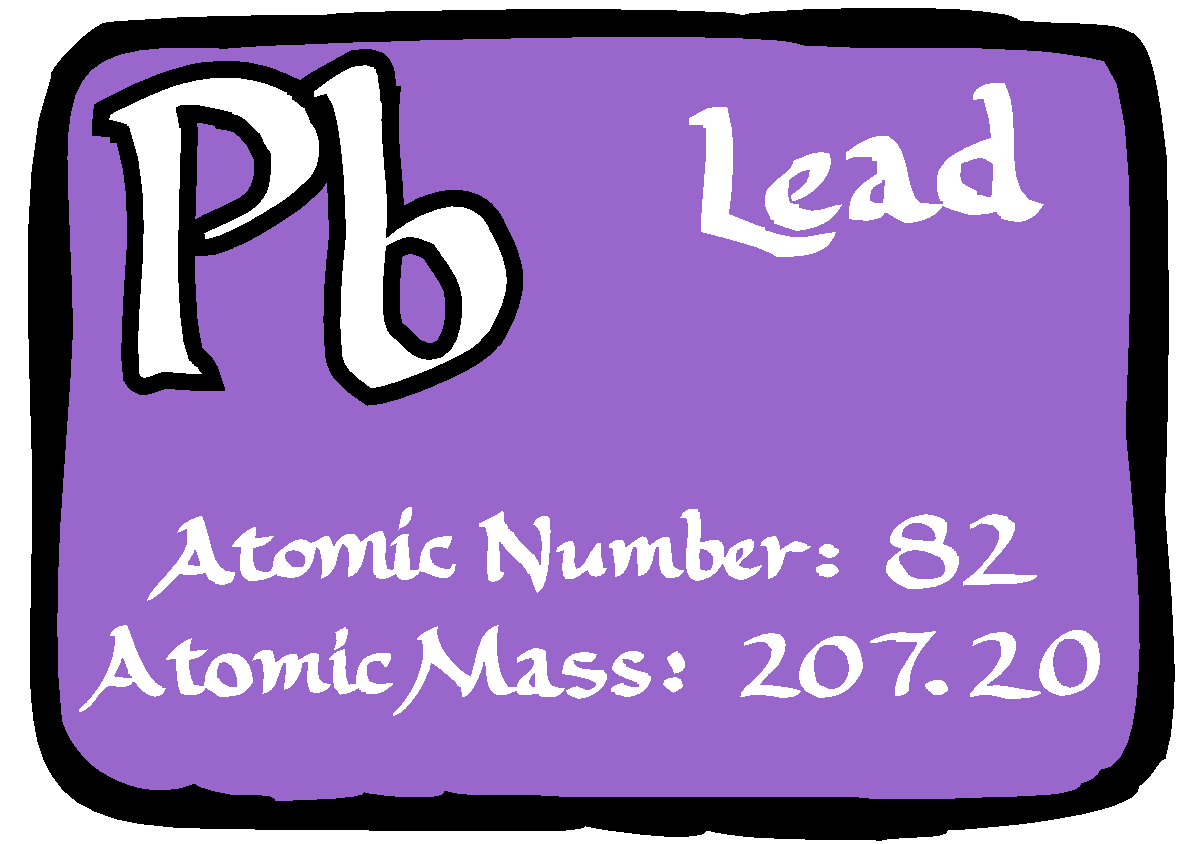 Elements
Substances that CANNOT be broken down 
Made up of all the same ATOMS. 
Elements symbols: 
1 letter capitalized
If it has a second letter it’s always lower case
Examples of elements: H, N, Pb
Monoatomic Elements
Composed of a single type of atom not bonded to each otherEx. Sodium (Na)
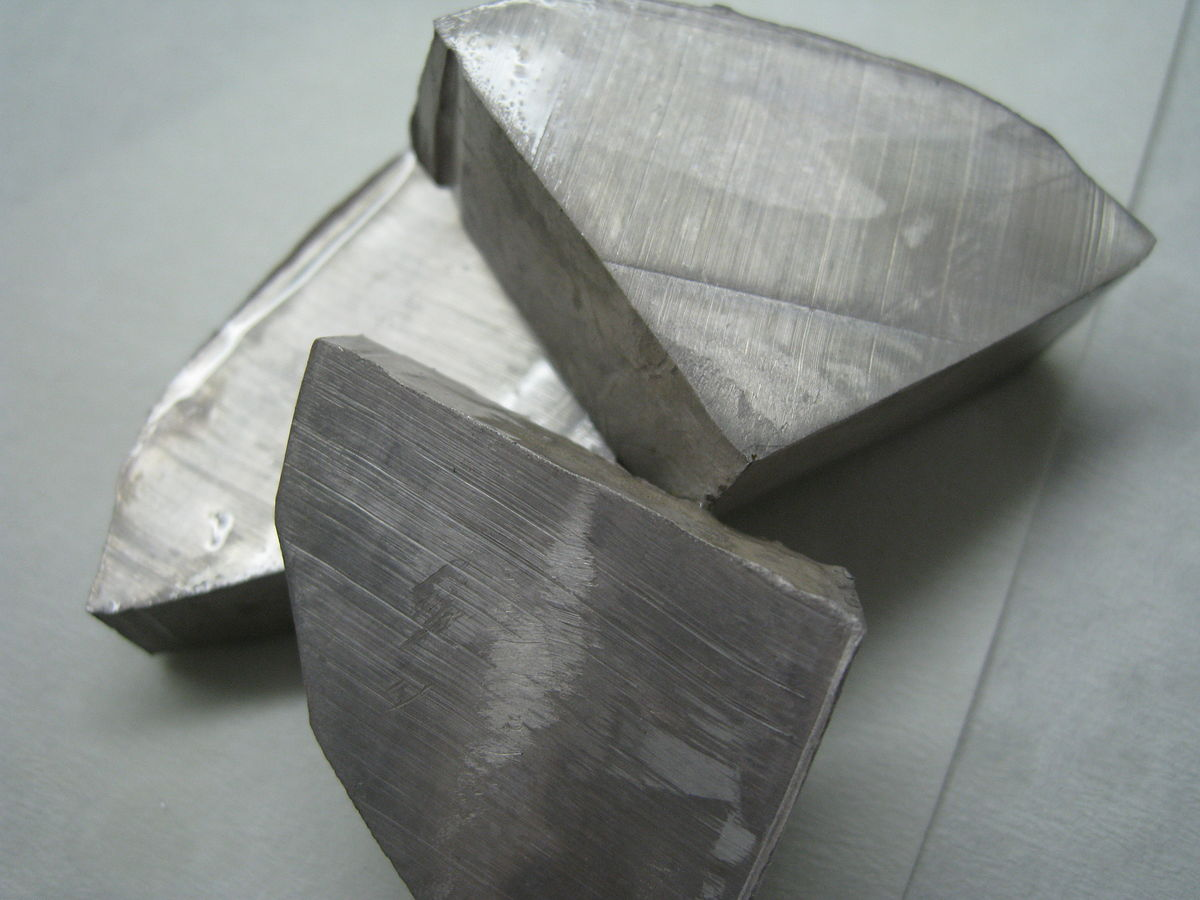 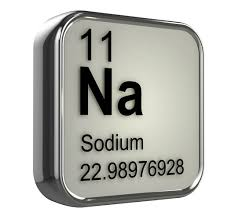 Na
Na
Na
Na
Diatomic Elements
Composed of two of the same types of atoms bonded to each other Ex. H2
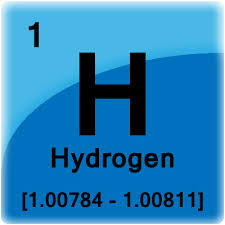 H
H
H
H
H
H
Memorize These!!!
Elements that exist as diatomic molecules 
Br    I    N     Cl      H	O	FBromine (Br2)			Hydrogen (H2) Iodine (I2)				Oxygen (O2) Nitrogen (N2)			Fluorine (F2)Chlorine (Cl2)
The 7 Diatomic Elements
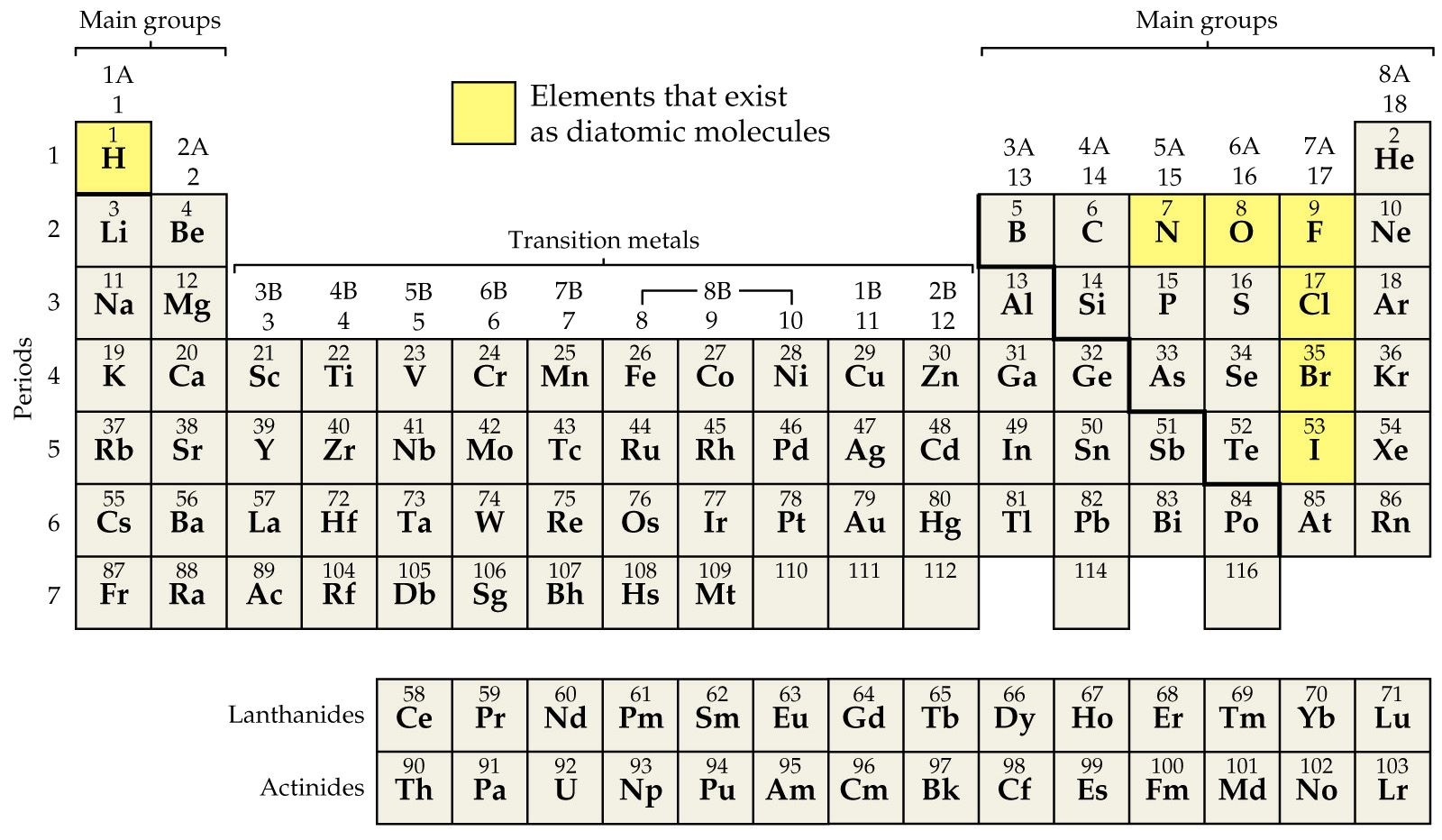 Compounds
Made up of 2 or more different atoms chemically combined 
Have a fixed composition (doesn’t change e.g. H2O)
Can be broken apart into elements
O
H
H
You should be able to:
Differentiate between elements, compounds and mixtures
Identify the diatomic elements
Classifying Elements
Lesson Objectives
Differentiate between different classifications of elements
Classify elements as metals, nonmetals and metalloids and determine their properties
Elements
Elements: Consist of one type of particle and cannot be broken down by chemical means
Na
H
H
Na
H
H
H
H
Na
Na
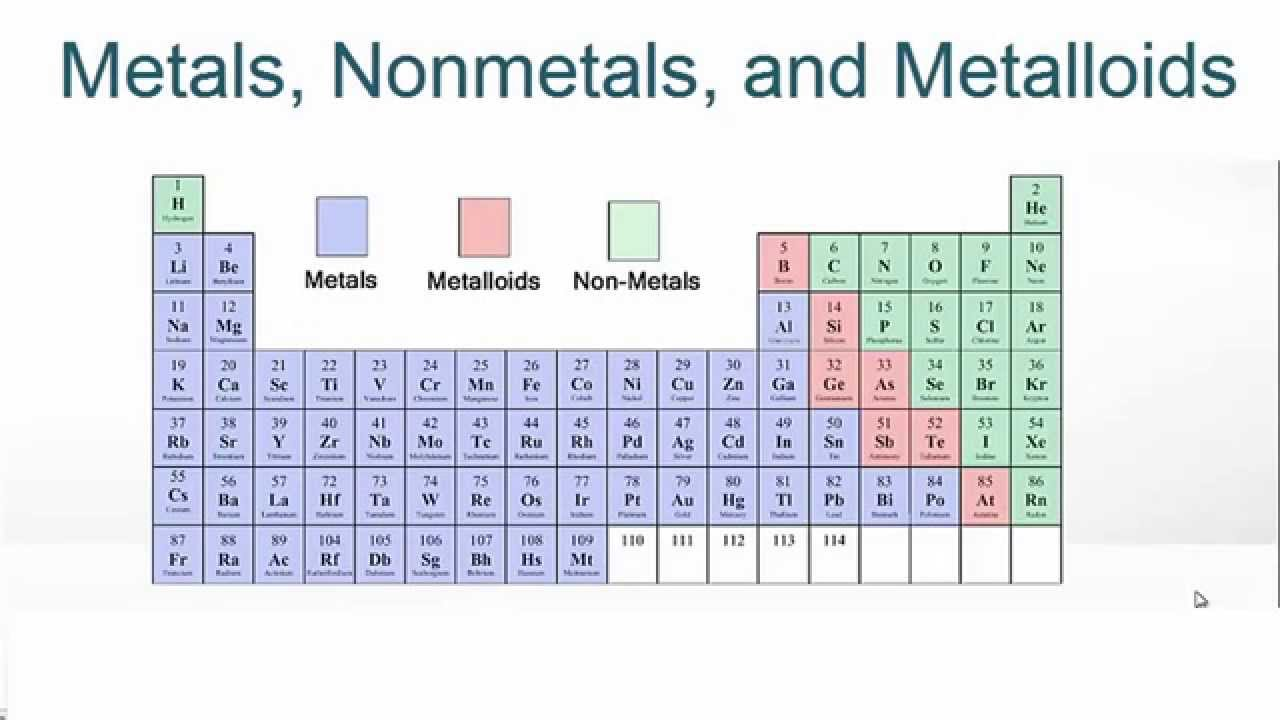 Properties of Metals:
Luster (shiny)
Excellent conductors of heat and electricity  
Malleable (can be hammered or rolled into thin sheets) 
Ductile (can be drawn into a wire) 
Solid @ STP (except Hg)
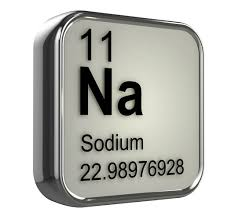 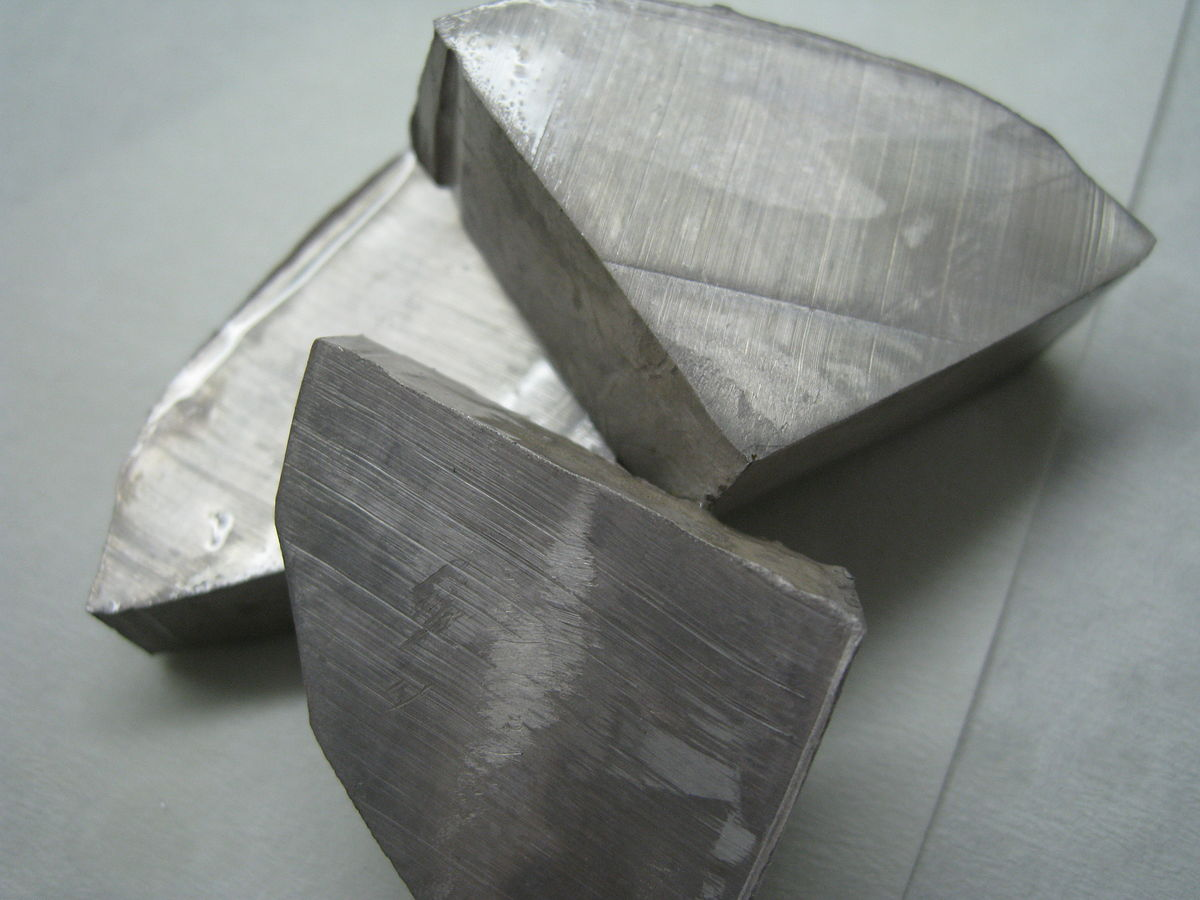 Na
Na
Na
Na
Why are metals Malleable & Ductile?
Metals consist of layers of particles that can slide over each other
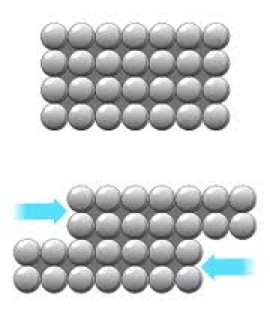 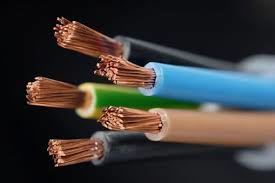 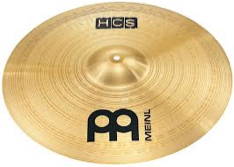 Metal Alloys
Alloys such as brass (mixture of copper and zinc) are harder than the original metals 
Irregularity in the structure helps to stop slipping over each other
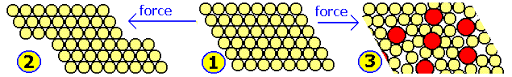 Properties of Metalloids
Semiconductors (Good/moderate conductor) 
Luster (like metals) and Brittle (like nonmetals)
Used for making computer microchips
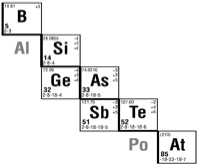 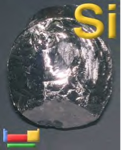 Properties of Nonmetals
Poor conductors of heat and electricity
Brittle (shatter when struck)
Dull
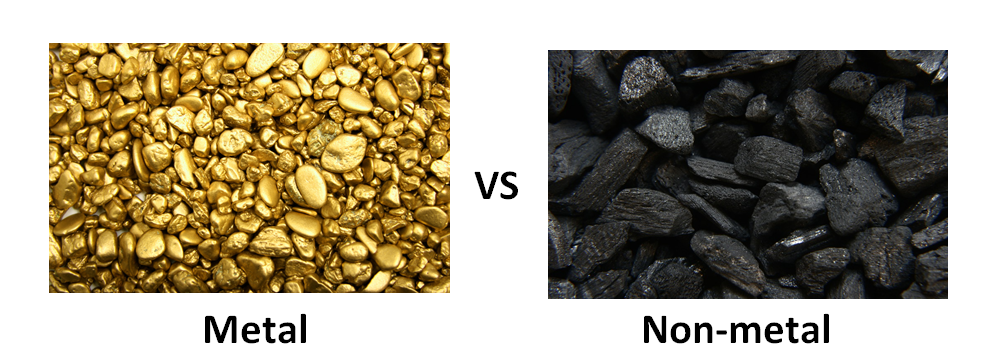 Differentiate between different classifications of elements
Classify elements as metals, nonmetals and metalloids and determine their properties
Classifying Compounds
Lesson Objectives
Differentiate between atoms and molecules and compounds
Classify compounds as ionic or covalent
Determine the type of compound based on its properties
Determine if a covalent compound is polar or nonpolar
Atom vs Molecule
Atom: single particle
 
Molecule: made up of 2 or more atoms chemically combined
O
C
O
O
O
Compounds
Two or more different types of atoms chemically bonded together in a definite, whole number ratio
C
O
O
H
H
Ex. CO
Ex. H2O
Ionic Substances
Made up of a metal and a nonmetal element
Example: NaCl
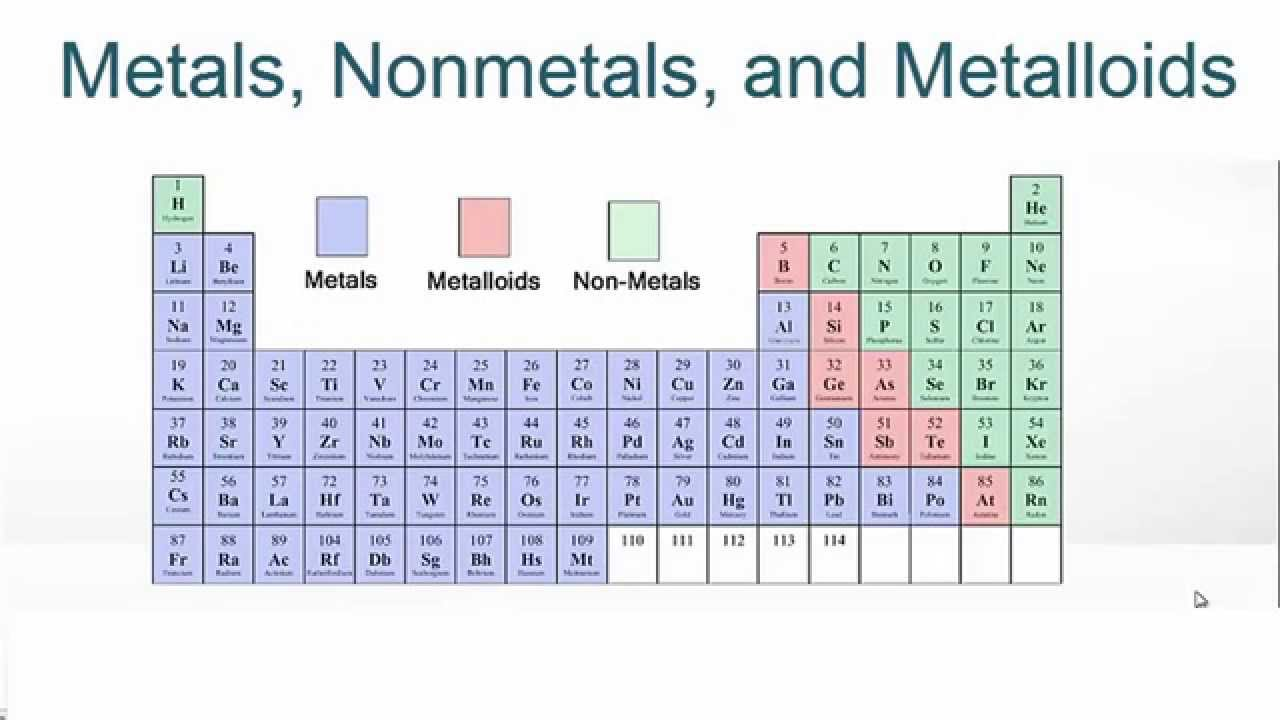 Na
Cl
Properties of Ionic Substances
Hard, crystalline structure
HIGH Melt/Boiling Pt
SOLUBLE in water
Conduct ELECTRICITY
only when dissolved in water (aq)
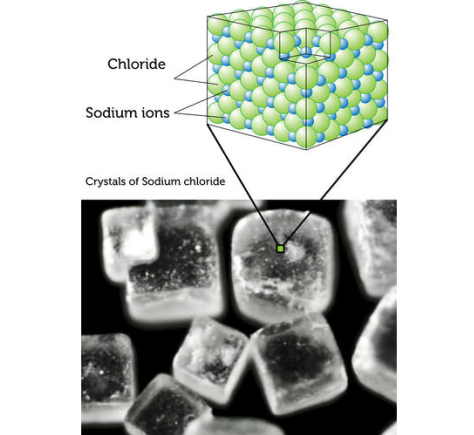 Covalent Substances
Made up of 2 or more nonmetal elements
Example: CO2
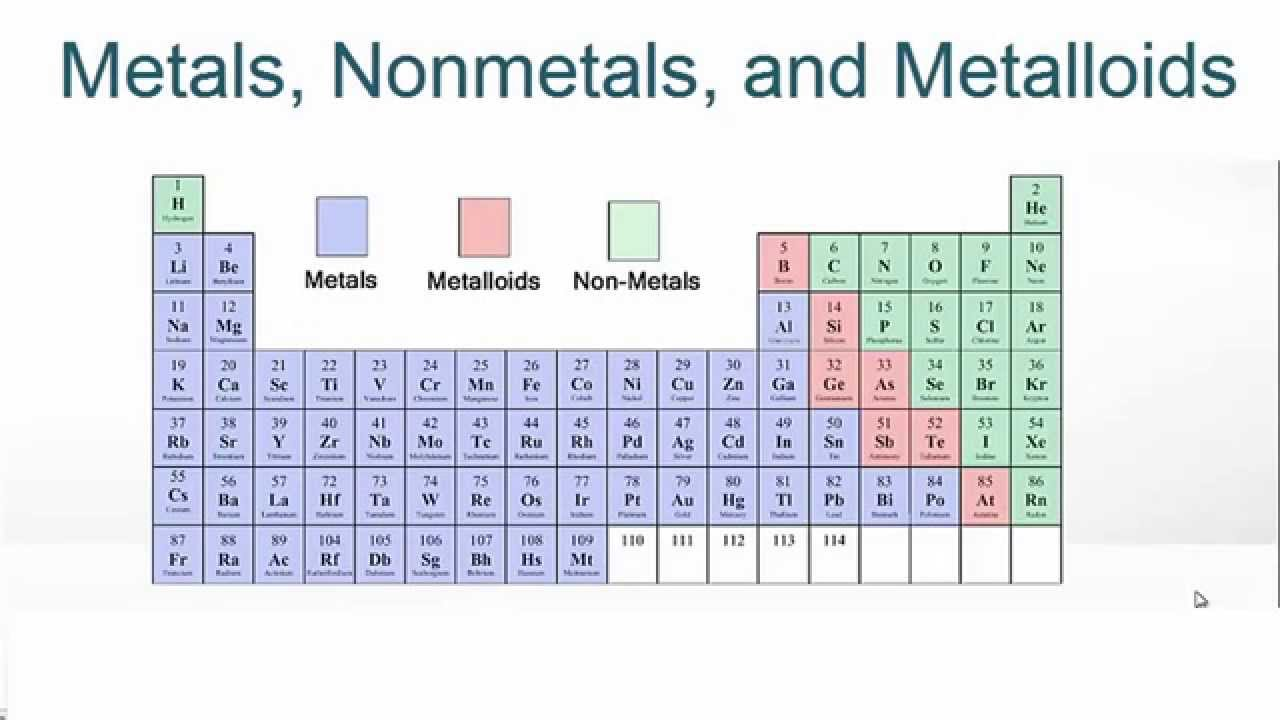 O
C
O
Properties of Covalent Substance
Low melting and boiling pts 
due to weak attraction between particles
Do not conduct electricity
Properties of Covalent Substances
Polar Covalent: dissolves in water
Nonpolar covalent: insoluble in water
insoluble
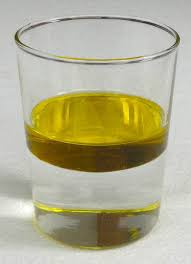 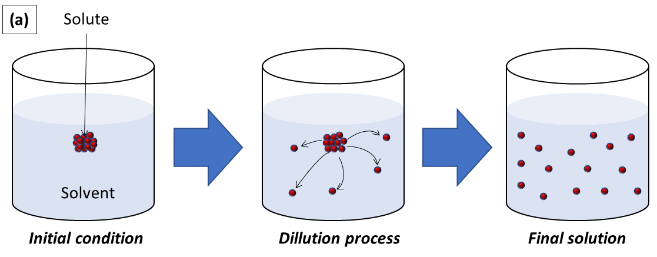 Soluble
Differentiate between atoms and molecules and compounds
Classify compounds as ionic or covalent
Determine the type of compound based on its properties
Determine if a covalent compound is polar or nonpolar
Formulas of Compounds
Lesson Objectives:
Determine how many atoms are in a compound and how many molecules/compounds are in a reaction
Explain the laws of definite and multiple proportions
Subscripts
The little number following an element symbol. 
Indicates the # of ATOMS of ONLY THAT ELEMENT in the compound.Example:   H2O		     	          CO2	    			(2 H’s and 1 O)	 	(1 C and 2 O’s)
O
O
C
O
H
H
Coefficients
The big number in front of a formula
Indicates the number of molecules/compounds there are Example:3H2O is 3 molecules of the compound H2O
O
H
H
Example
How many atoms of Hydrogen are indicated by the formula:    2H2O?
O
O
4 atoms of H
H
H
H
H
How many molecules of water are indicated by the formula:    2H2O?
2 molecules of water
Law of Multiple Proportions
When 2 elements react to form more than one compound, a fixed mass of one element will react with fixed masses of the other element in a ratio of small, whole numbers
Law of Multiple Proportions (pg. 12)
Compounds of carbon (C) and oxygen (O)
Compound A: 57.1g O and 42.9g C
Compound B: 72.7g O and 27.3g C
Determine the value of the ratio 
in each compound. A _____ B _____
57.1g O
72.7g O
42.9g C
27.3g C
mass O
mass C
1.33
2.66
Law of Multiple Proportions
How does the mass ratio for compound B compare to that in compound A?  compound. A _____ B _____
2.66
1.33
The ratio in B is twice as great as that in A.
Law of Multiple Proportions
Express these mass ratios as improper fractions
compound A _____ compound B _____
1.33
2.66
1 1/3 = 4/3
2 2/3 = 8/3
= carbon
A = 4/3 O/C
B = 8/3 O/C
= oxygen
Hypothesis 1
Hypothesis 2
C3O4
CO
C3O8
CO2
Law of definite proportions
A given chemical compound always contains the same elements in the exact same proportions by mass.
Ex. CO2
Law of Definite Proportions
Table sugar is a compound known as sucrose. Sucrose is composed of the elements carbon, hydrogen, and oxygen. Analysis of a 20.0 g of sucrose from a bag of sugar finds that the sugar is composed of 8.44 g of carbon, 1.30 g of hydrogen, and 10.26 g of oxygen.
Express, as fractions, the ratio of the mass of each element to the total mass of the sample.
8.44g C
1.30g H
10.26g O
20.0g
20.0g
20.0g
Law of Definite Proportions
Using these ratios, calculate the percent composition by mass of each element in the compound.
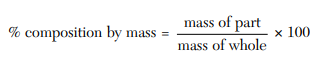 8.44g C
X 100 = 42.2% C
20.0g
10.26g O
X 100 = 51.3% O
20.0g
1.30g H
X 100 = 6.5% H
20.0g
This will remain the percent composition of each element in any sample of sucrose.
You should be able to:
Determine how many atoms are in a compound and how many molecules/compounds are in a reaction
Explain the laws of definite and multiple proportions
Classifying Mixtures
Lesson Objectives
Determine if a mixture is homogeneous or heterogeneous
Idenitify ways to separate a mixture.
PURE SUBSTANCE
MIXTURE
Classification of Matter
MATTER
no
yes
Can it be physically separated?
yes
yes
no
no
Can it be chemically decomposed?
Is the composition uniform?
Homogeneous Mixture
(solution)
Heterogeneous Mixture
Compound
Element
Mixture
Combinations of 2 or more different elements, compounds or both, in no fixed ratio, and not bonded together
Each substance in mixture keeps its own properties
Ex. Mixture of element and compound
Homogeneous Mixture
Substances are uniformly (evenly) mixed
All solutions are homogeneous mixtures
Example: Salt water  NaCl (aq)
(aq) aqueous (dissolved in water)
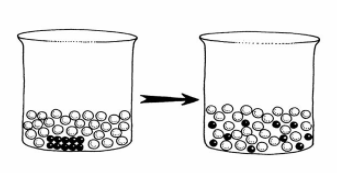 Heterogeneous Mixture
Substances are not uniformly (unevenly) mixed
   Example:  oil and water
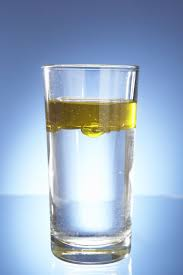 Heterogeneous vs homogeneous
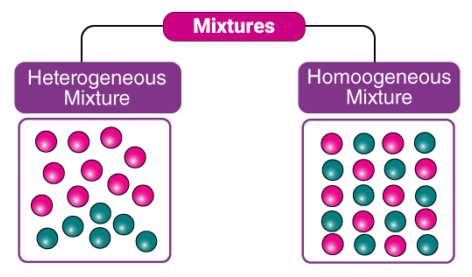 Example:
Classify as an element compound or mixture:
NaCl (s)
NaCl (aq)
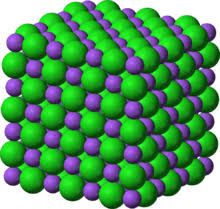 compound
mixture
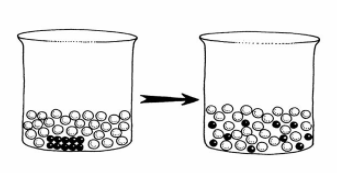 Symbols
If a single symbol, with one capital letter = element.
Example: Au (gold)
If two or more combined symbols, with two or more capital letters = compound.
Example: PbO (lead oxide)
Example
Which represents a mixture of substances?
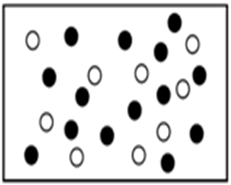 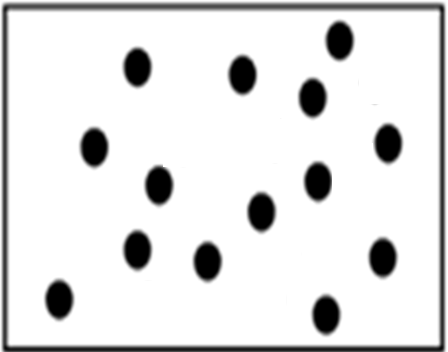 Separating Mixtures
Separating mixtures can be done based on physical properties as: 
1. boiling point/freezing pt
2. Density

      4
3. particle size
      3. particle size
      4. Solubility
    5. magnetism
Filtration
Separates a solid from a liquid 
Must be a heterogenous mixture
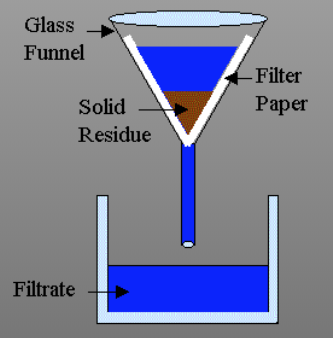 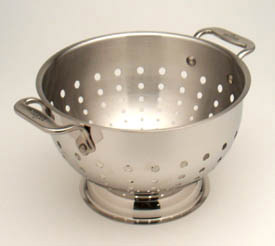 Evaporation
Separates an aqueous solution
Ex. NaCl (aq)
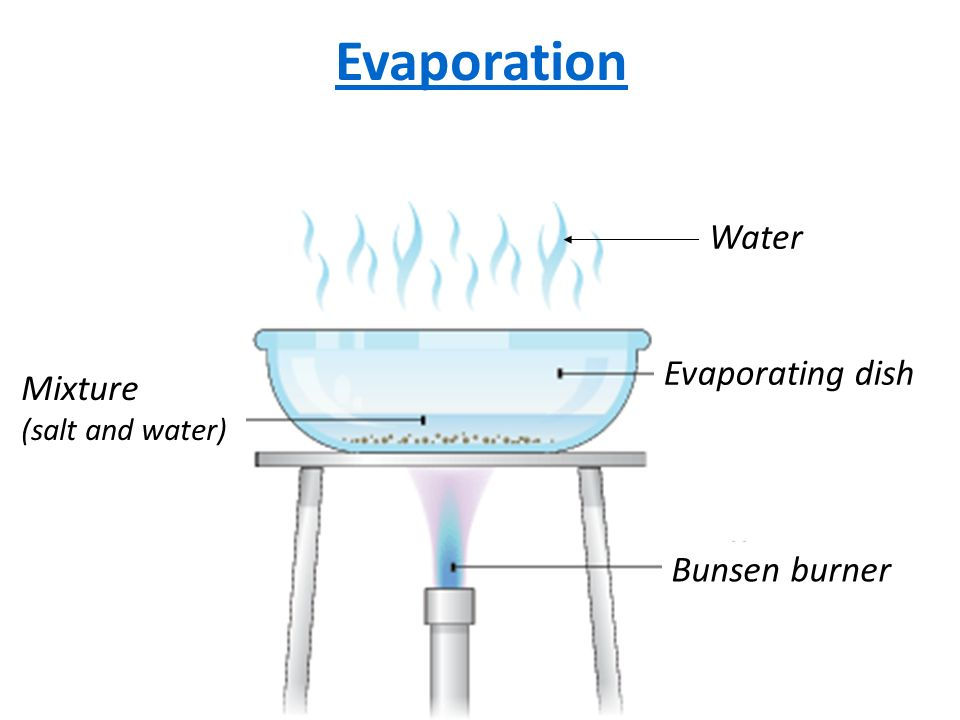 Distillation
Separates a mixture of 2 0r more different liquids based on boiling point
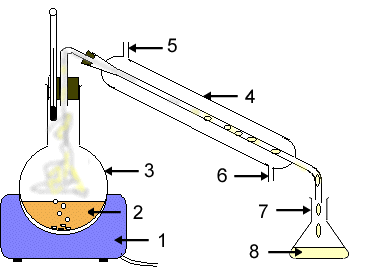 Chromatography
Separates particles based upon size and polarity
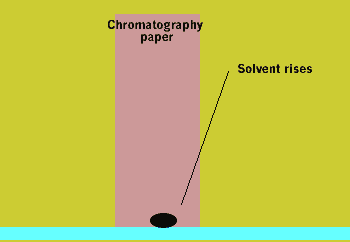 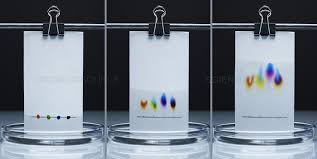 Example
A student wants to separate a solution of sugar water.  What method would they use?
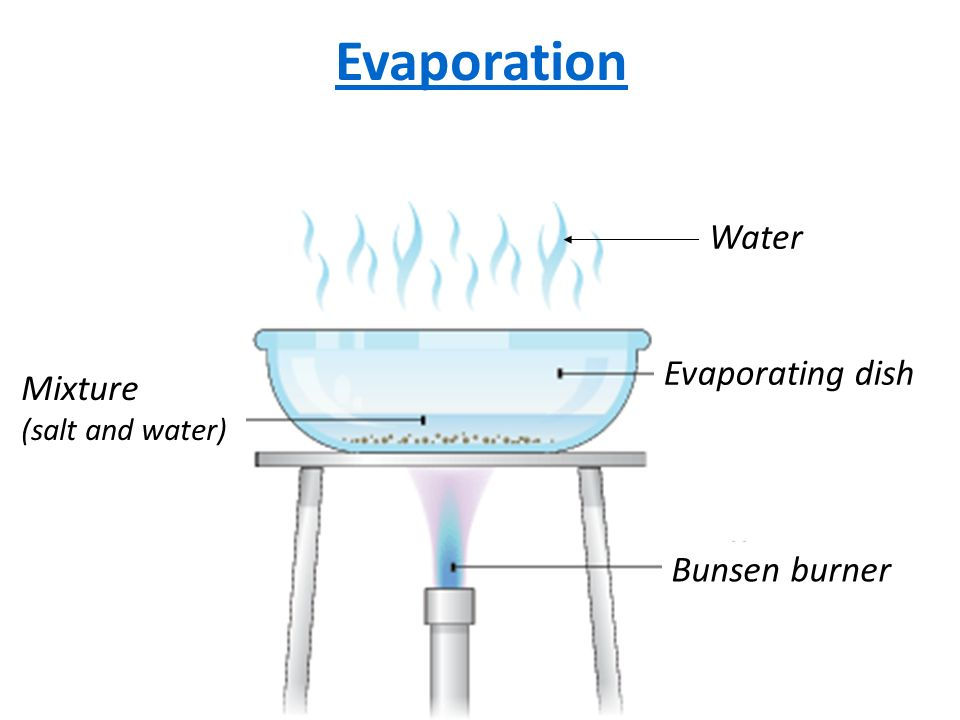 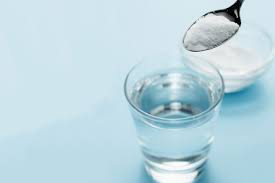 You should be able to:
Determine if a mixture is homogeneous or heterogeneous
Identify ways to separate a mixture.
Properties & Changes 
of Matter
Lesson Objectives:
Differentiate between physical and chemical changes
Physical Properties/Changes
Characteristics that don’t change the substance 
NO NEW SUBSTANCE is produced

Examples: density, crushing, solubility, conductivity, melting/boiling pt, phase changes etc.
Physical Change
The particles don’t change during a physical change
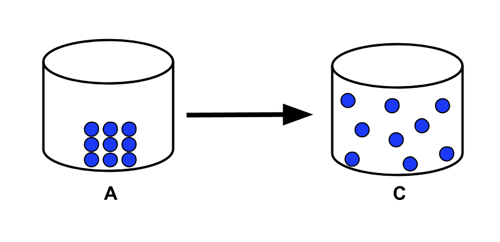 Signs of a physical property/change
Still the same substance but in a different form or state of matter (s,l,g)Words to look for:Dissolves, phase change, melts or boils, Is a solid, liquid or gas etc
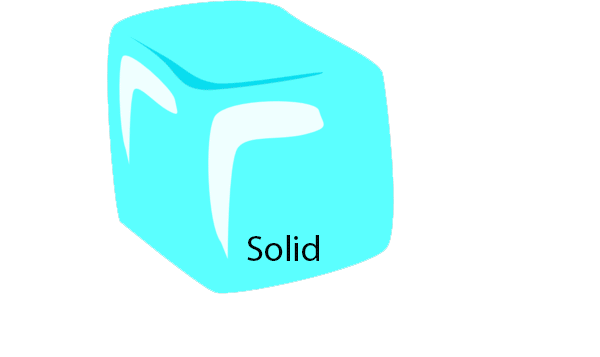 Chemical properties/changes
Characteristics that change the substanceA NEW SUBSTANCE is madeExamples: Reactivity, flammable, corrosive, bubbling
Chemical Change
New substances are formed during a chemical change
CO2
C    and    O2
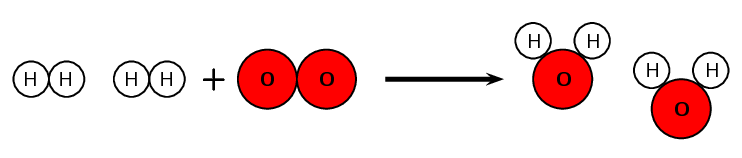 C
O
O
O
C
O
Signs of a chemical property/change
A NEW substance is made that has different properties than its elements
Words to look for:  reacts with (water etc.) Combustscorrodes
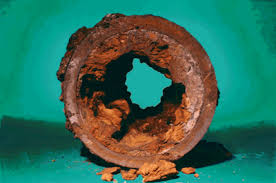 Examples:
rusting iron
dissolving in water
burning a log
crushing a compound
chemical
physical
chemical
physical
Physical vs Chemical Change
Chemical change -> compounds formed or broken down by changing the bonds between them
Physical change -> phase change or mixtures created or separated by changing the forces between them
You should be able to:
Differentiate between physical and chemical changes